Beyond Co-occurrence: Discovering and Visualizing Tag Relationships from Geo-spatial and Temporal Similarities
Date : 2012/8/6
Resource : WSDM’12
Advisor : Dr. Jia-Ling Koh
Speaker : I-Chih Chiu
1
Outline
Introduction

Discovering Tag Relationships

Experiments and Visualizations

Conclusion
2
Introduction
Existing approaches have largely relied on tag co-occurrences




But some related tags may seldom co-occur
Ex : the Statue of Liberty and Central Park
Both are major New York City landmarks
“statueofliberty”,”centralpark”it is nearly impossible to take a photo that includes both
o1
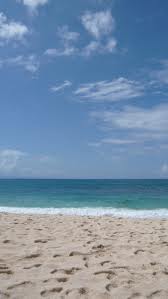 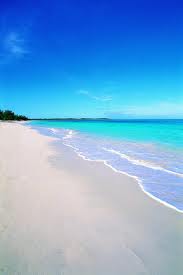 o2
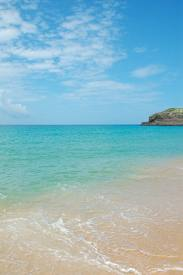 o3
o4
ta
tb
…
on
3
Introduction
Motivation
How to find connections between tags by comparing their distributions over time and space


Goal
To cluster the tags based on their geo-spatial and temporal properties
4
Outline
Introduction

Discovering Tag Relationships

Experiments and Visualizations

Conclusion
5
Geo-spatial feature vectors
The distribution of photographs over the world is highly non-uniform by raw geo-tags

Divide the world into n bins, each with s degrees of latitude by s degrees of longitude

Use s = 1 degree, which corresponds to grid cells of roughly 100 km x 100 km at the middle latitudes
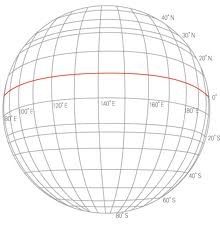 6
[Speaker Notes: Because the distribution of photographs over the world is highly non-uniform, with most of the photographic activity concentrated in cities, many areas of the world have very few photos. It is thus useful to aggregate photos together into coarse geospatial buckets instead of clustering using raw geo-tags.

Note that the bins do not have the same surface area because degrees of longitude became closer together near the poles; this tends not to be a problem in practice because the vast majority of photos are taken near the middle latitudes.]
Geo-spatial feature vectors
(user,tag,time,geo)
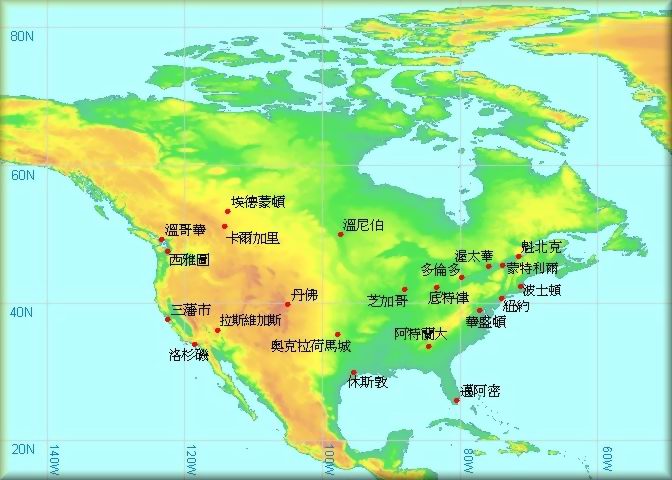 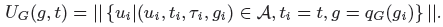 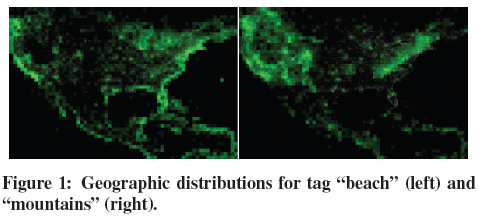 7
Temporal feature vectors
Tags also have different temporal distributions






EX : “beach”, ”restaurant”
26-dimensional 2-week vectors
7-dimensional day-of-week vectors
24-dimensional hour-of-day vectors
Index : 1~m
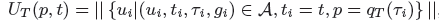 8
[Speaker Notes: because some tags (and semantic concepts) are much more popular at certain times than others]
Temporal feature vectors
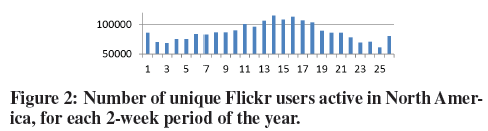 9
Geo-temporal (motion) features
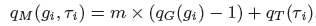 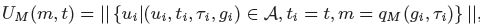 10
Co-occurrence features
The pairwise co-occurrence between two tags t1 and t2, co_occur(t1, t2)

Mutual information
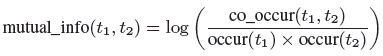 11
Outline
Introduction

Discovering Tag Relationships

Experiments and Visualizations

Conclusion
12
Dataset
Collect nearly 80 million photos
Selected only the photos in North America

Computed the top 2000 most frequent text tags
Each tags has been used by at least 1,100 unique users
13
Tag relationships
Missed tags :
“whitehouse”,“april”
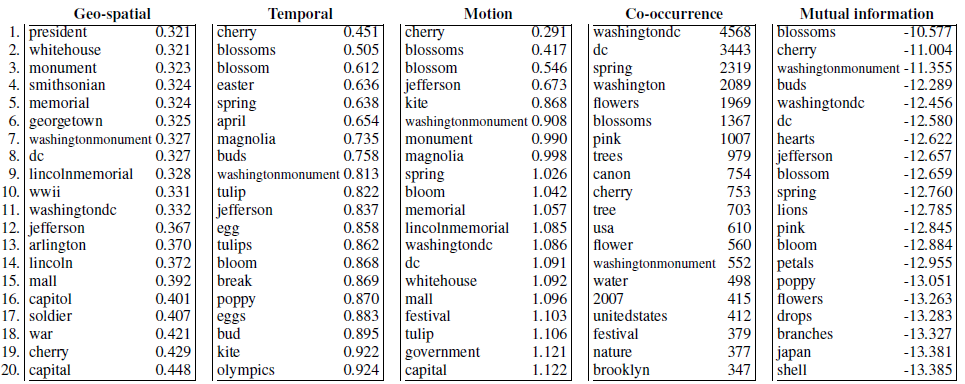 14
co_occur(t, t’) 
mutual_info(t, t’)
Compute the pairwise Euclidean 
distances between these vectors
[Speaker Notes: including geo-spatial, temporal, and geo-temporal.]
Clustering tags
To cluster the 2000 tags using k-means
Since k-means clustering is sensitive to the initial choice of centroids
With different random initial cluster centers : 5 times
Set k = 50
Clustering the following data into 2 clusters using k-means
2, 5, 7, 8, 10, 16, 18, 20
Initial centroid : 2, 20
  2: 2,5,7,8,10 → 6.4 :2,5,7,8,10 
20: 16,18,20 → 18: 16,18,20
Initial centroid : 2, 5
2: 2                           → 4.6 : 2,5,7,8             
5: 5,7,8,10,16,18,20 → 14.8 : 10,16,18,20
15
[Speaker Notes: 除了算出相似程度外，還要進一步地視覺化、量化其效能]
Clustering tags
Measure the peakiness of a vector v by computing its second moment
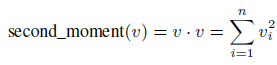 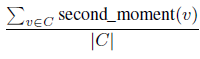 Example :
Assume :  After geo clustering ,there were three tags in a group
{sea ,beach , shearwater} 
sea <0.9 ,0.05 ,0.05> → <0.81 ,0.0025, 0.0025>
Beach <0.8 ,0.05 ,0.15> → <0.64 ,0.0025 ,0.0225>
shearwater <0.95 ,0 ,0.05> → <0.9025 ,0 ,0.0025>
16
Geo-spatial clusters
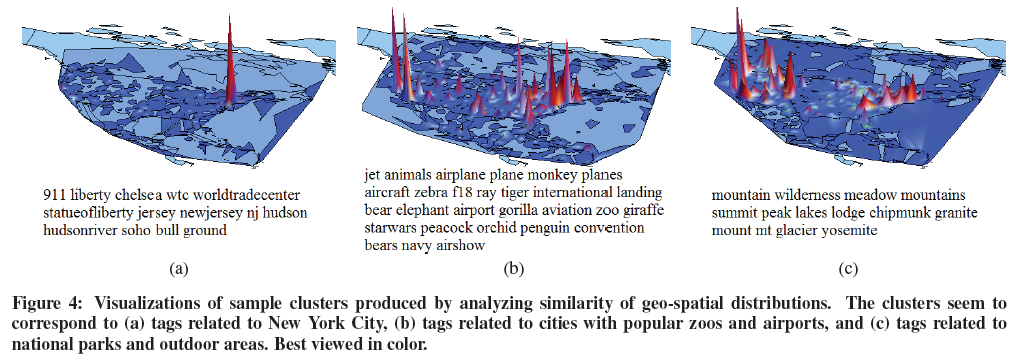 17
Temporal clusters
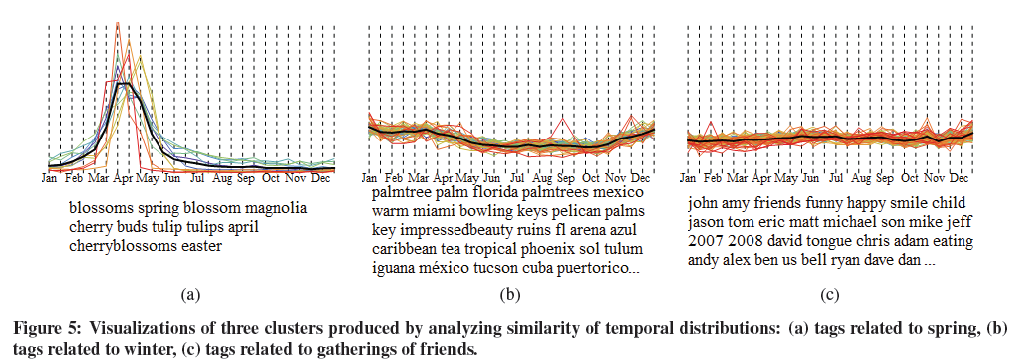 18
Evaluation
Define the quality of a tag cluster → difficult
Experiment → humans judge

Goal : To test whether these techniques produce coherent tag clusters that correspond to intuitive geo-spatial and temporal concepts

Try to measure how well these visualizations could help people appreciate subtle semantic connections between tags.
19
[Speaker Notes: 藉由之前的計算相似程度的方法來進行不同features的分群
因為要定義分群結果的好壞是很困難的]
Evaluation results
Geo relevant





Temporally relevant
20
Geo and temporally relevant cluster retrieval
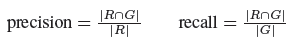 Dataset : 5000 data
500 item related to data mining
User gives a query “data mining”, system retrieves 2000 data, 
400 data related to data mining
Precision = 400/2000 = 0.2
Recall = 400/500 = 0.8
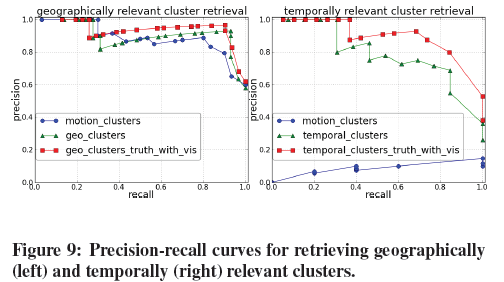 21
Outline
Introduction

Discovering Tag Relationships

Experiments and Visualizations

Conclusion
22
Conclusion
Proposed techniques to measure the semantic similarity of tags by comparing geo-spatial, temporal, and geo-temporal patterns of use

Proposed novel methods to visualize the resulting clusters
23
Future work
Using only North American data and clustering the top 2000 most used tags into 50 clusters

It would also be interesting to build a tag recommendation system that integrates these techniques

Their approach could be applied to other collections of objects with geographical and temporal attributes, such as data from Wikipedia or Twitter
24